সবাইকে ফুলেল শুভেচ্ছা
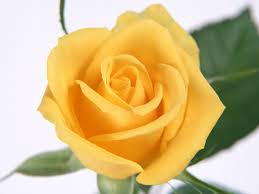 শিক্ষক পরিচিতি
তন্ময় দাস
              সহকারি শিক্ষক(বিজ্ঞান)
                           পুর্বভাগ এস.ই.এস.ডি.পি মডেল উচ্চ বিদ্যালয়
               নাসিরনগর,ব্রাহ্মণবাড়িয়া
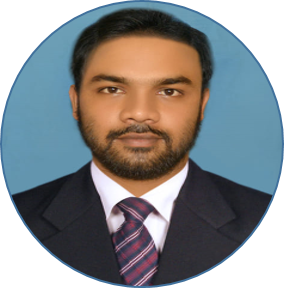 পাঠপরিচিতি
শ্রেনীঃ অষ্টম  
বিষয়ঃ বিজ্ঞান 
অধ্যায়ঃ চতুথ
আজকের পাঠ
ফুলের বিভিন্ন অংশ
বীজের অংকুরোদগম
শিখন ফল
ফুলের বিভিন্ন অংশ চিনতে পারবে । 
নিষিক্তকরণ প্রক্রিয়া ব্যাখ্যা করতে পারবে । 
বিভিন্ন  ধরনের অংকুরোদগম ব্যাখ্যা করতে পারবে ।
ফুলের বিভিন্ন অংশ
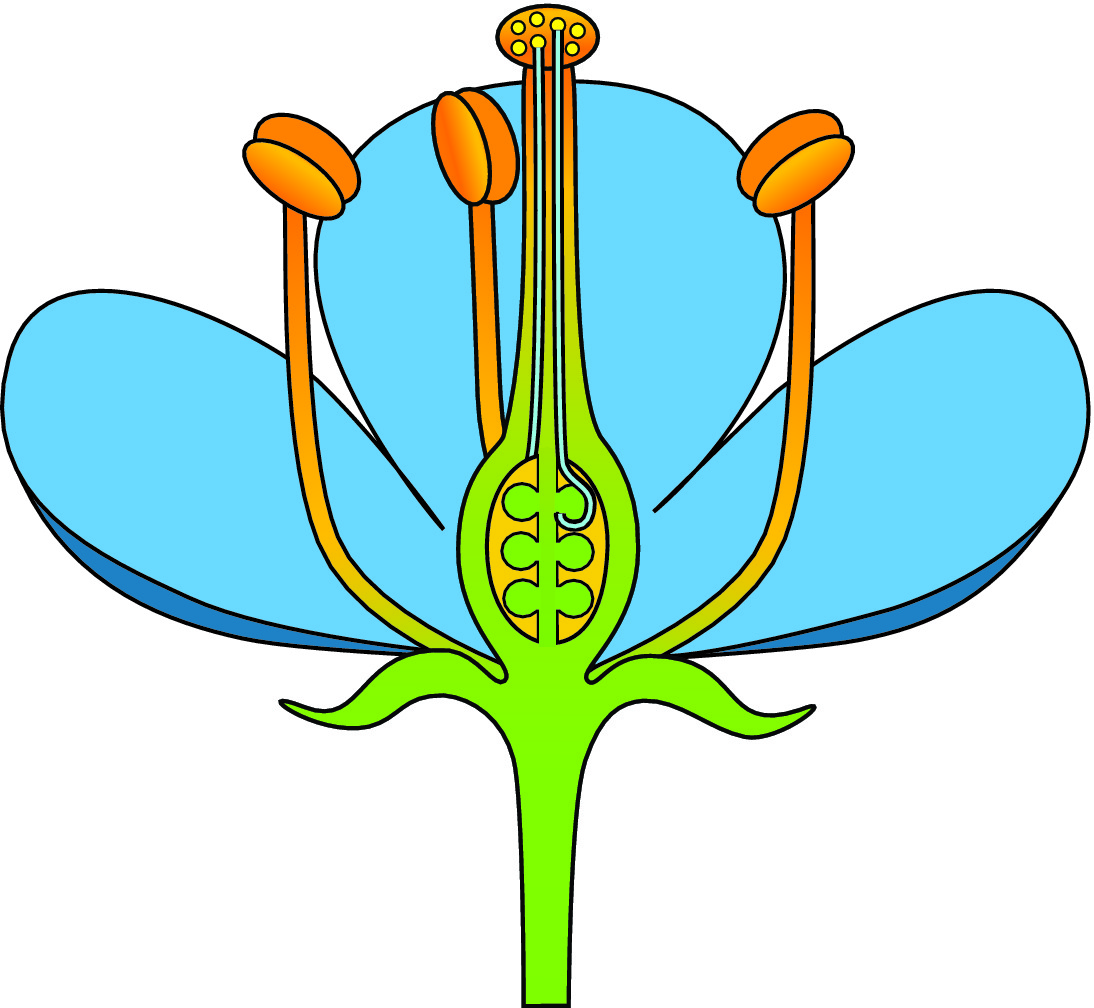 স্এীস্তবক
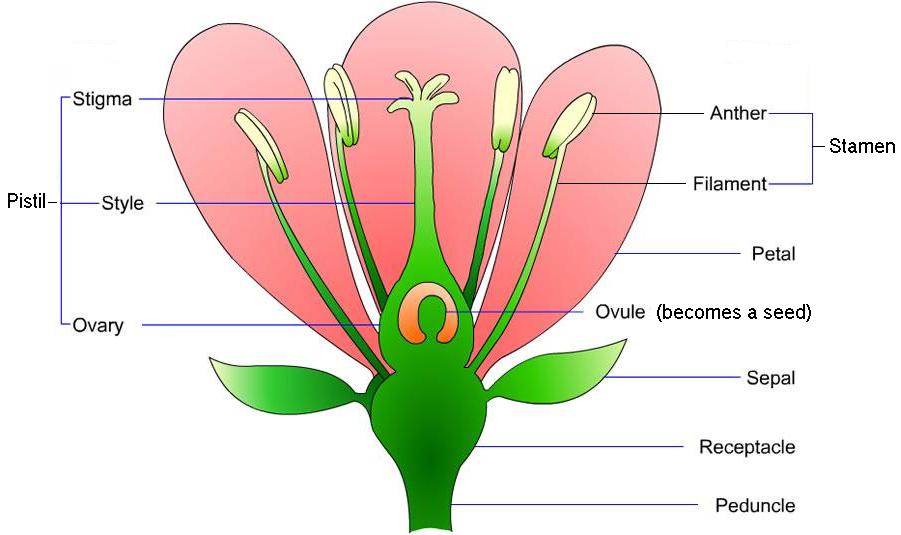 পাপড়ি
পুংস্তবক
বৃতি
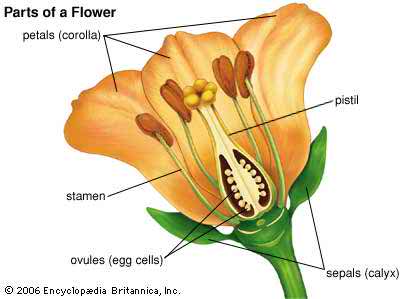 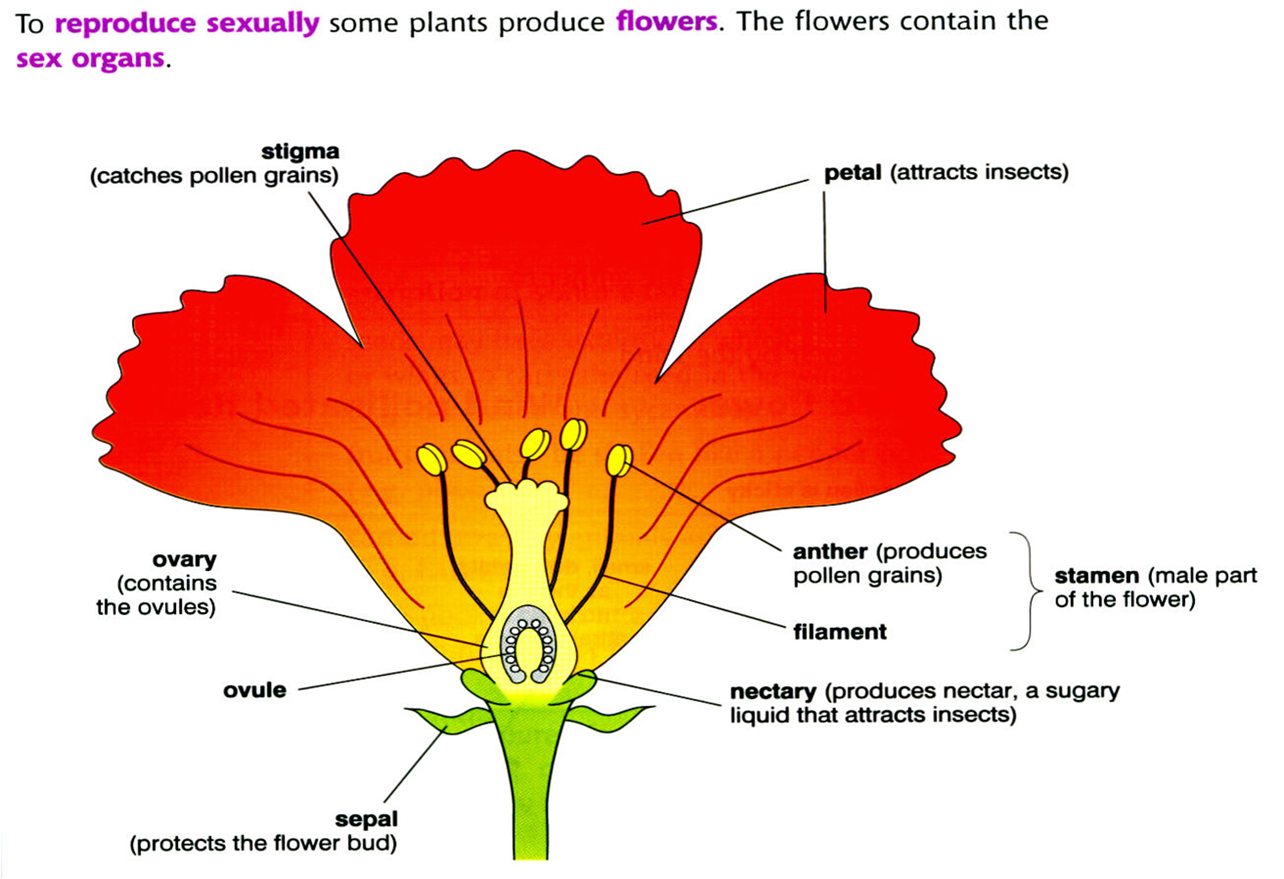 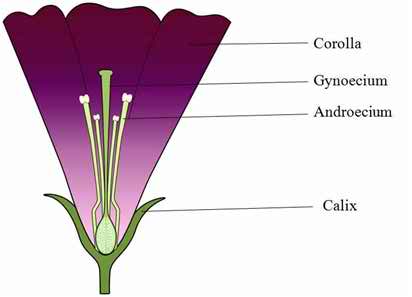 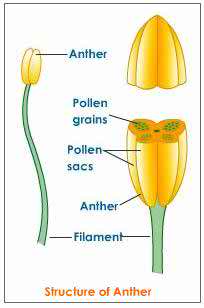 বিভিন্ন ধরনের ফুল
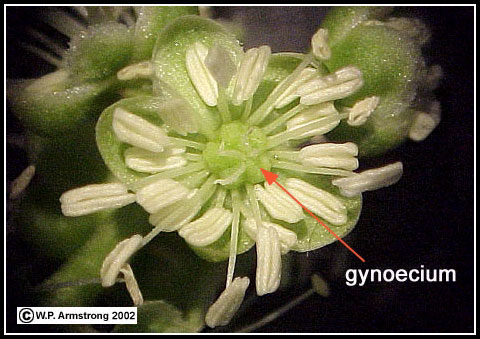 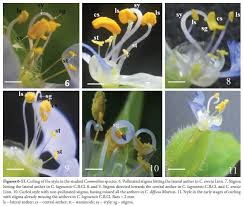 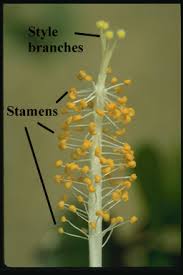 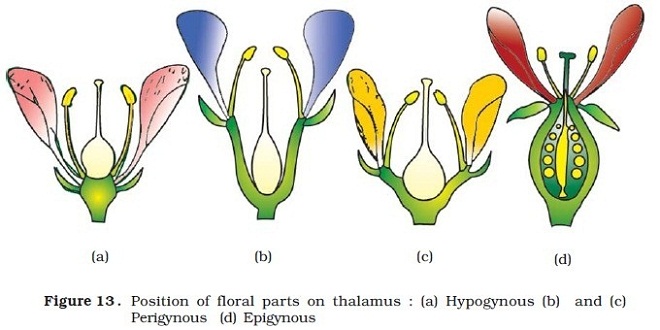 পুংস্থবক
ফুলে গভাশয়ের অবস্তান
বিভিন্ন রকমের পুংস্থবক
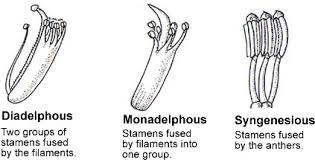 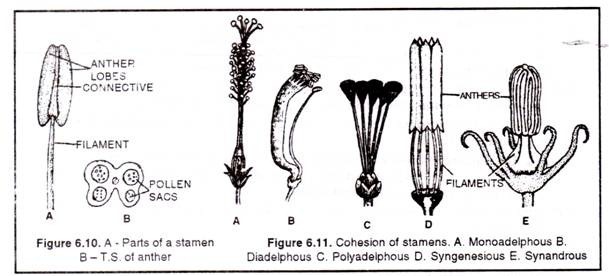 নিষেক ওবীজের অংকুরোদগমঃ
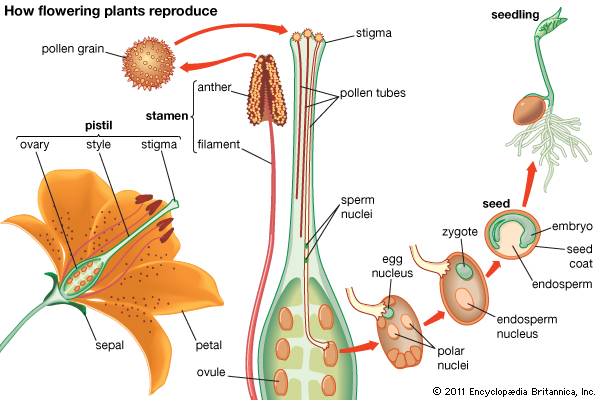 বীজের অংকুরোদগম দুই প্রকার
মৃদভেদী 
মৃদগত
মৃদভেদী অংকুরোদগম
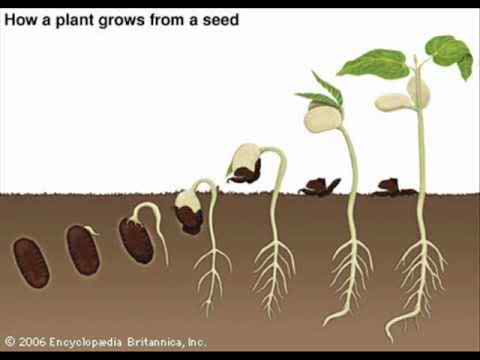 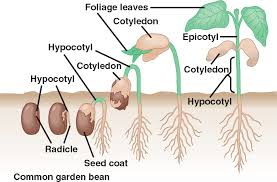 বীজপএ্রাধিকান্ড
বীজ পএ্র
মৃতগত অংকুরোদগম
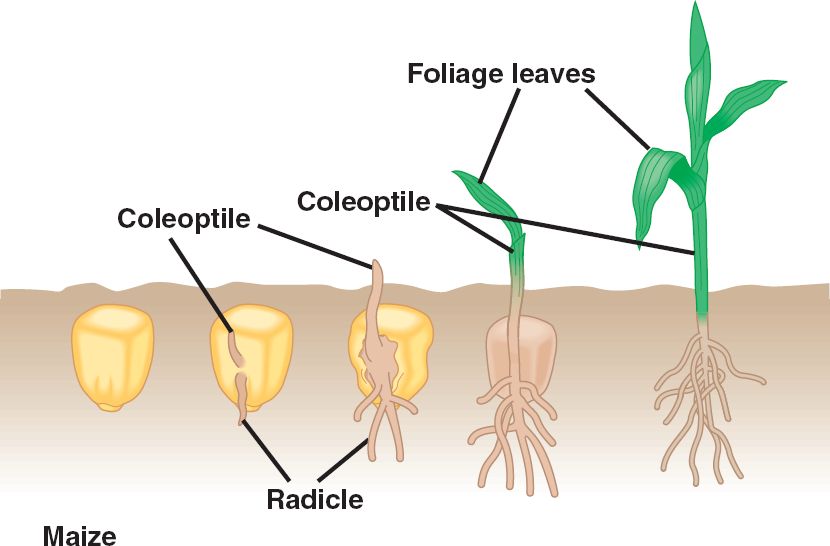 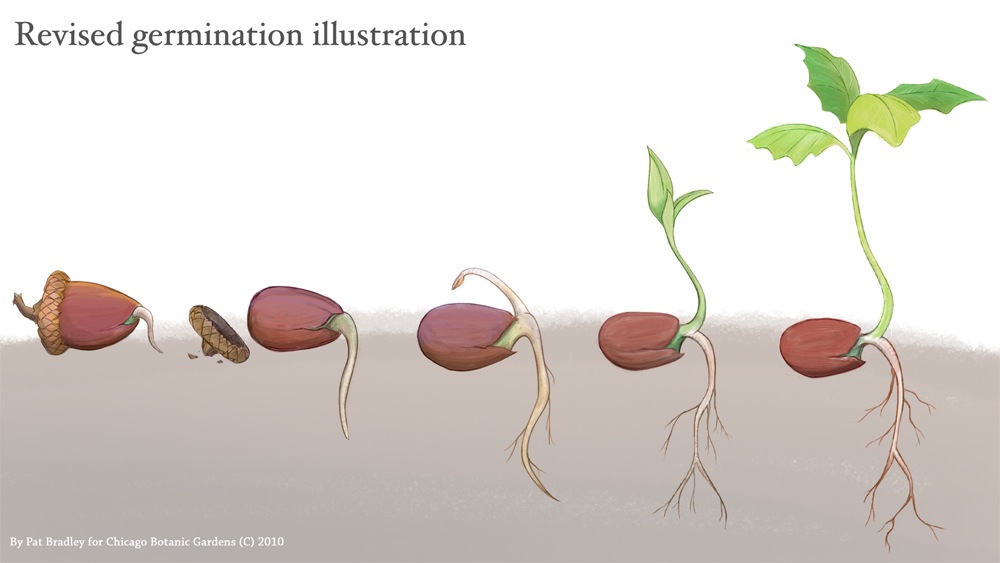 জরায়ুজ অংকুরোদগম
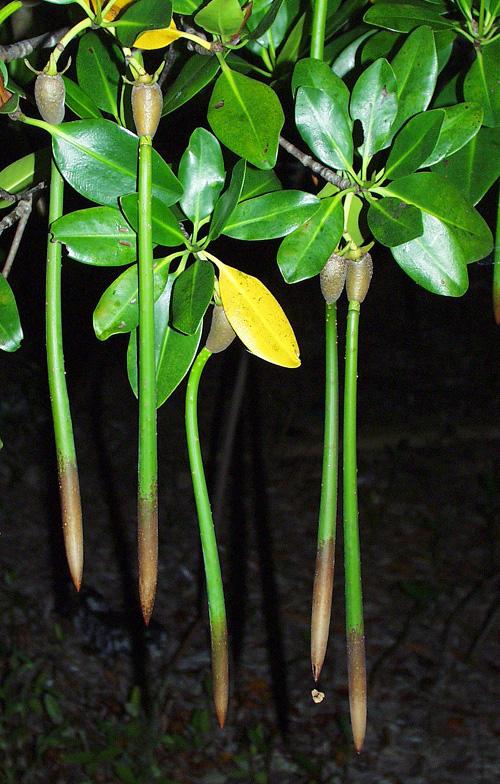 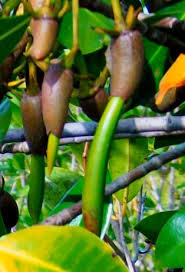 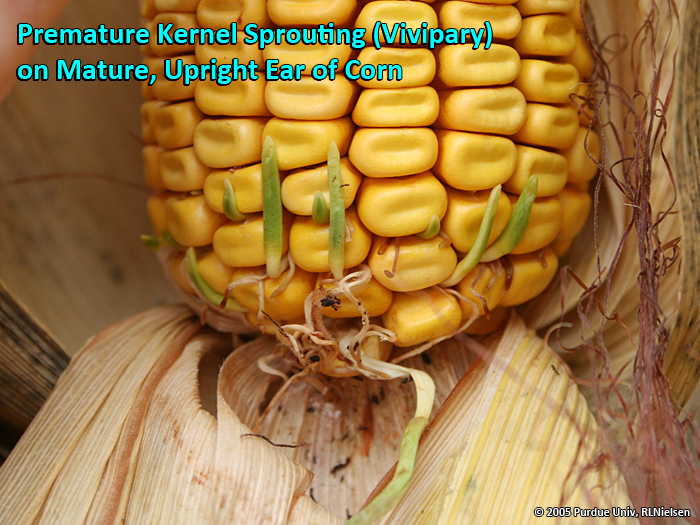 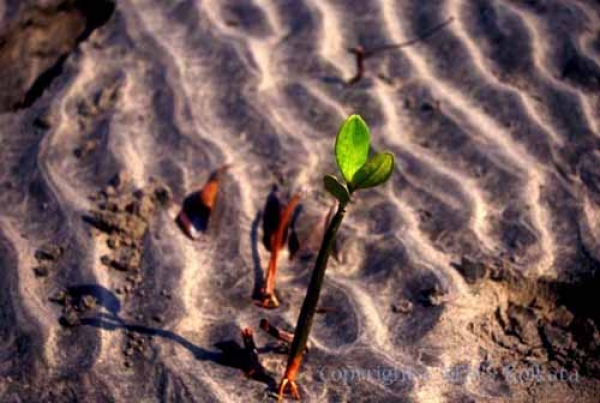 বাড়ির কাজ
মৃতভেদী  ও মৃতগত অংকুরোদগমের মধ্যে পাথক্য লিখ ।
সবাই কে ধন্যবাদ